Муниципальное бюджетное общеобразовательное учреждение   
                                     
 " Средняя общеобразовательная школа № 25 с. Романовка "
 
Шкотовского муниципального района Приморского края
Модернизация школьных 
систем образования

Приморского края


06 апреля 2022 года
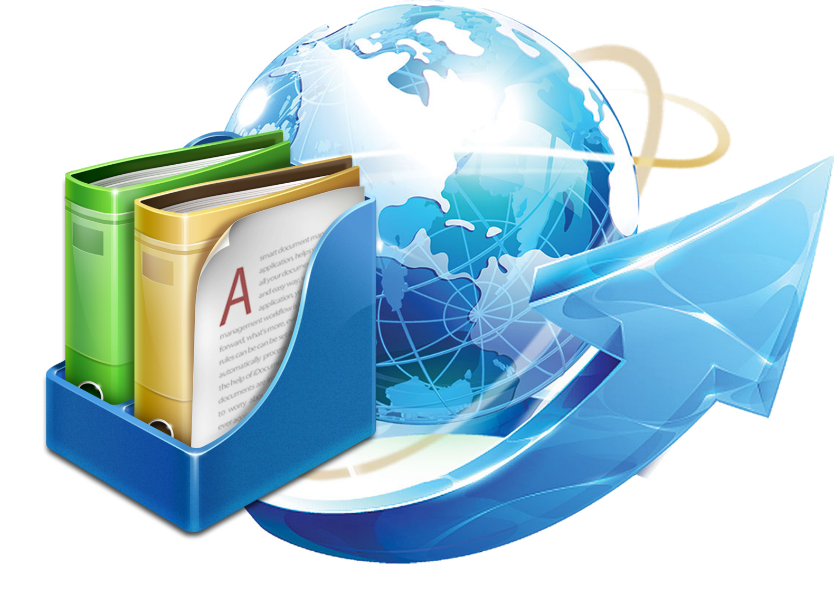 Обсуждение планов участия МБОУ «СОШ № 25 с. Романовка" в Федеральном проекте «Модернизация школьных систем образования» в Приморском крае,   с общественностью
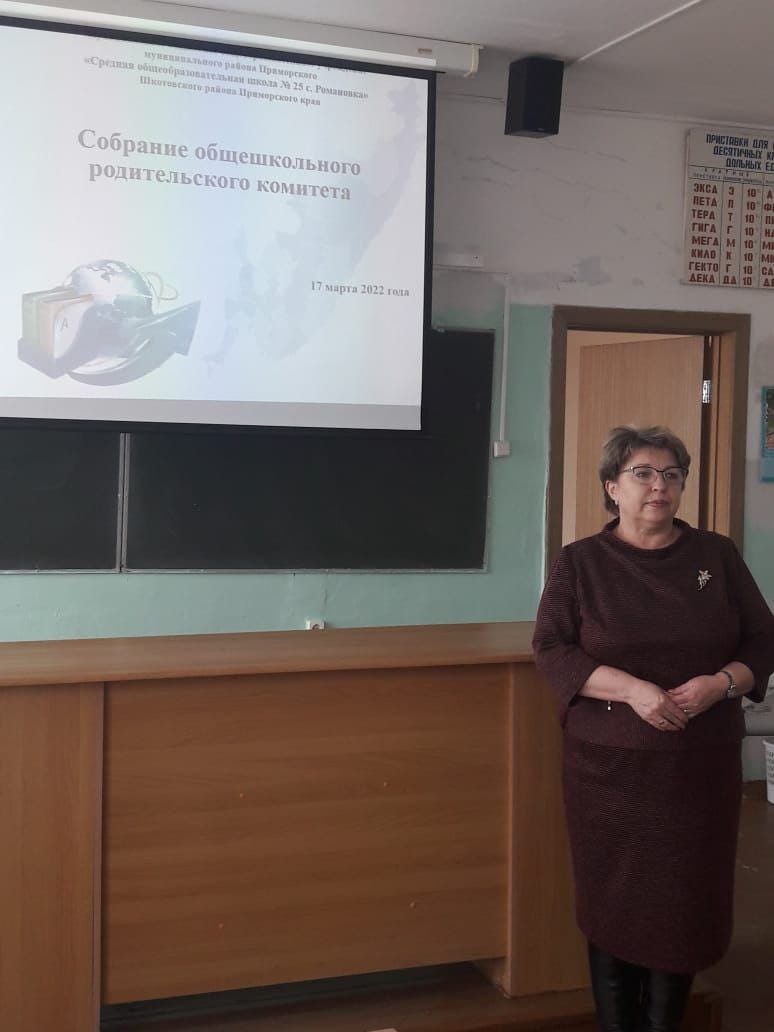 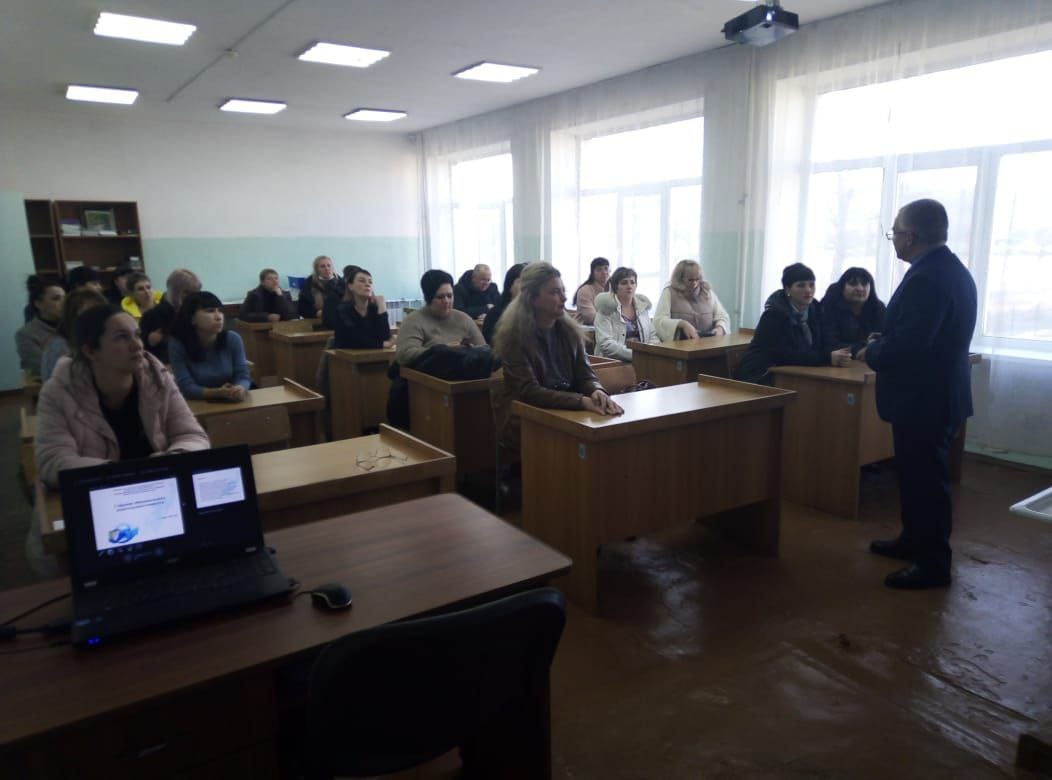 17 марта 2022 года
2
Запланированные мероприятия, в рамках реализуемого  проекта
1.  Капитальный ремонт фасада и кровли
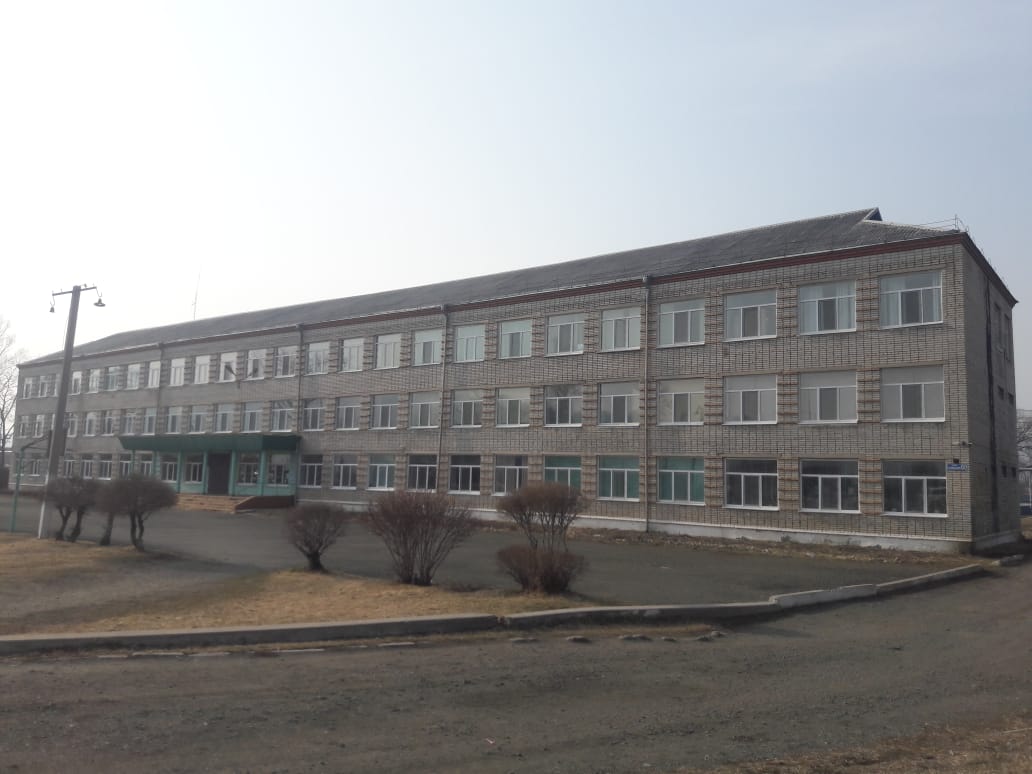 3
Вид школы сегодня
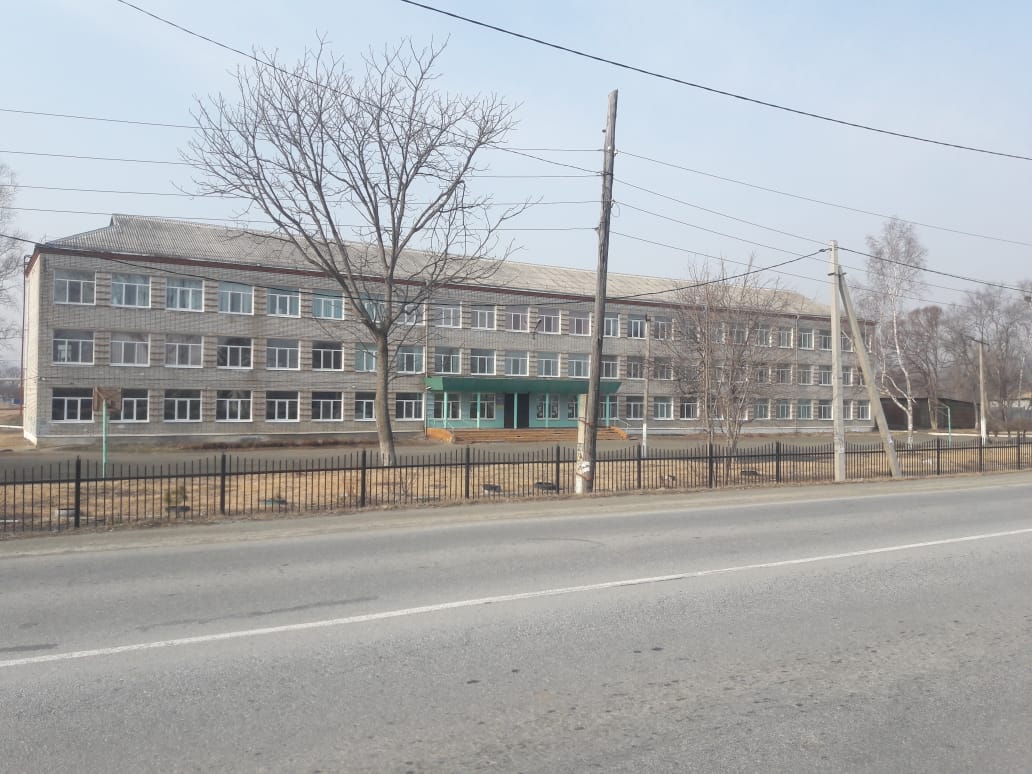 4
Вид школы - завтра
Ремонт за счёт средств Федерального бюджета – стоимость работ по результатам аукциона   41 325, 5 тыс. рублей
Контракт от 05.04.2022 года,  работы подрядчиком начаты 05 апреля 2022 года
5
Кровля – металлочерепица (красного цвета), Фасад  -   керамогранит (3 цвета)
6
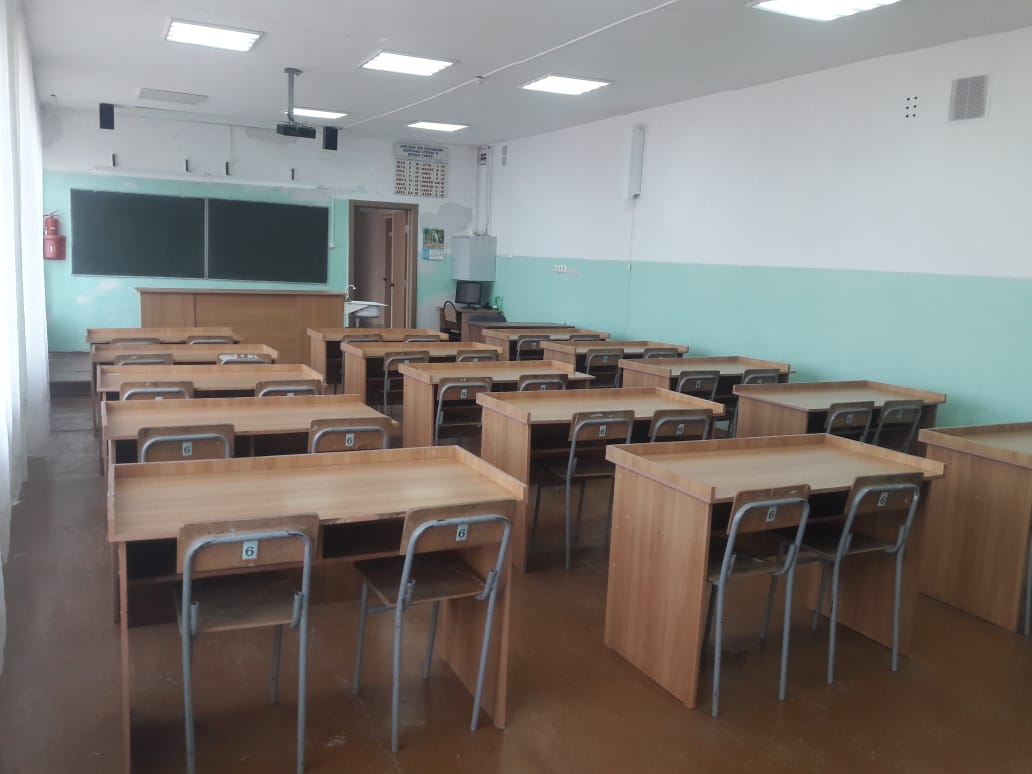 Оснащение школы средствами обучения
Запланированные средства Федерального бюджета –  
            4 512, 02 тыс. рублей
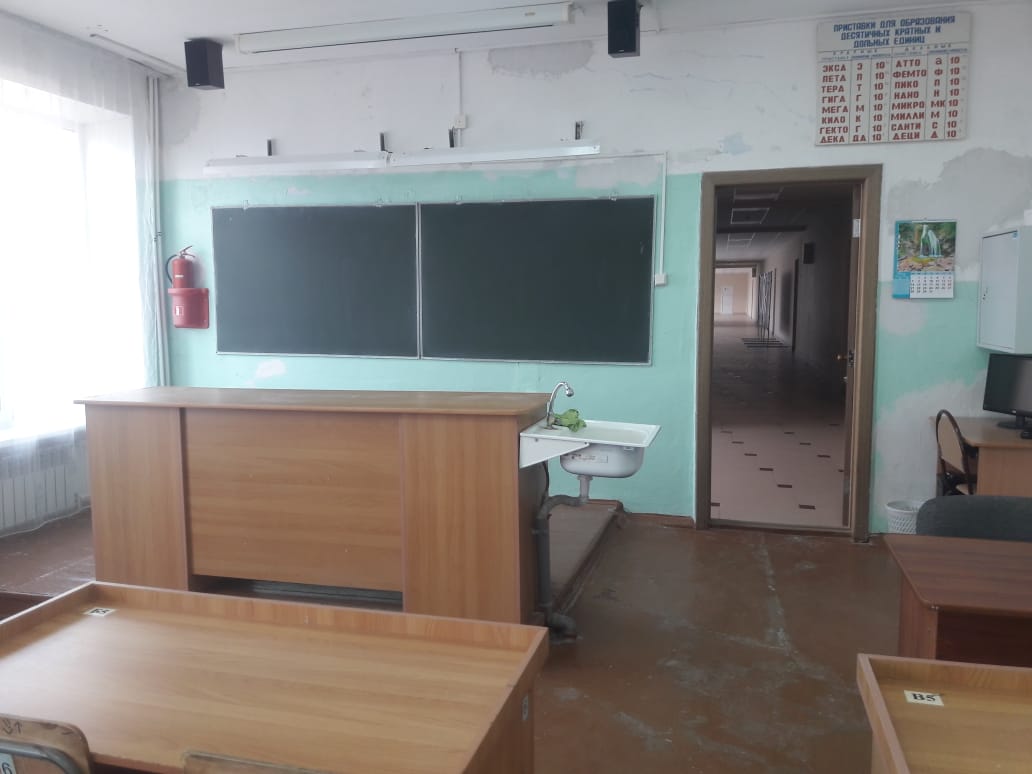 Кабинет физикисегодня
7
Запланированное к приобретению оборудование по физике/ в соответствии с Приказом Министерства Просвещения РФ от 23.08.2021 года № 590 /
Демонстрационное оборудование по темам учебной программы / Механика, колебания и волны, звуковые явления, электродинамика, оптика, молекулярная физика и термодинамика, астрономия и др./;
Лабораторное оборудование, для реализации основной образовательной программы;
Цифровая лаборатория учителя Releon (полный комплект), для проведения демонстрационных и фронтальных экспериментов по физике, и в том числе исследовательской, проектной  деятельности - 1 комплект ;
Цифровая лаборатория ученика - 1 комплект, для организации исследовательской, проектной  деятельности ;
8
Дизайн-проект нового кабинета физики
Ремонт помещений кабинета № 28 и лаборантской физики:
за счёт средств муниципалитета – сметная стоимость   1 500 тыс. руб.

Отделка стен, полов, потолков и замена электроарматуры, с возможностью проведения  лабораторных практикумов и демонстрационных опытов
9
Приобретение: современной аудиторной  (учебной) магнитно-маркерной доски в виде сдвижной системы, с интерактивной панелью  75 " и многофункционального демонстрационного стола
Замена учебной мебели на современную и удобную:
15 столов, 30 стульев
10
Ученическая мебель
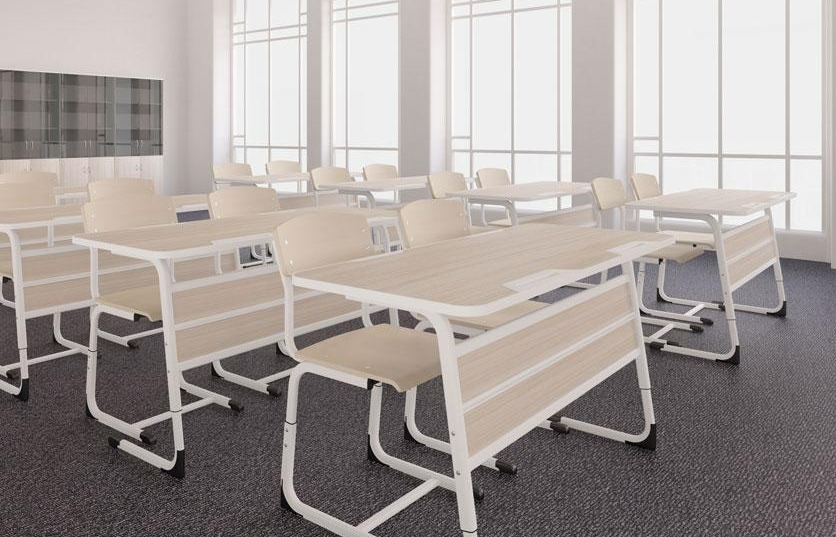 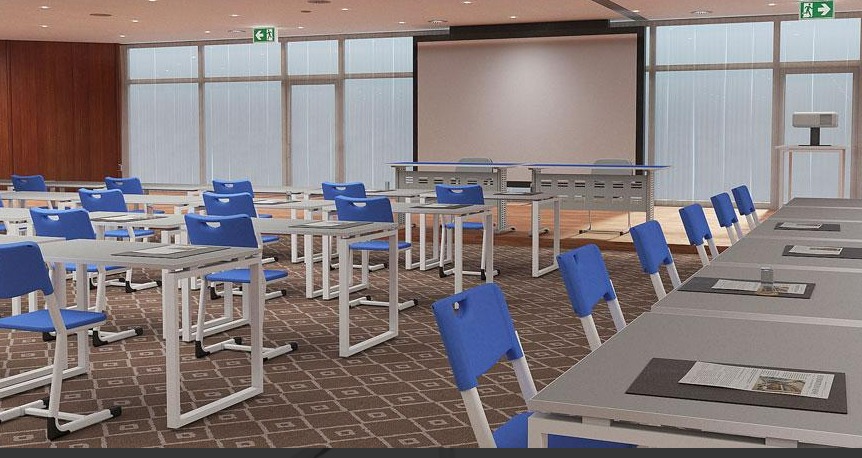 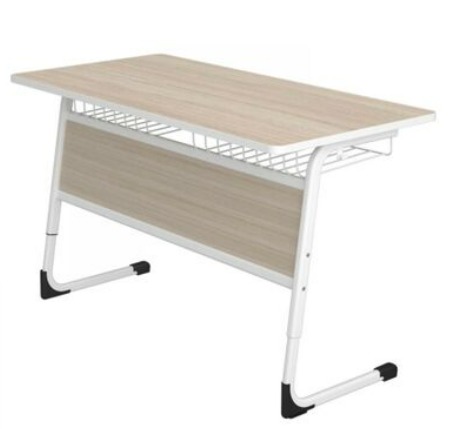 11
Демонстрационный стол и рабочее место учителя
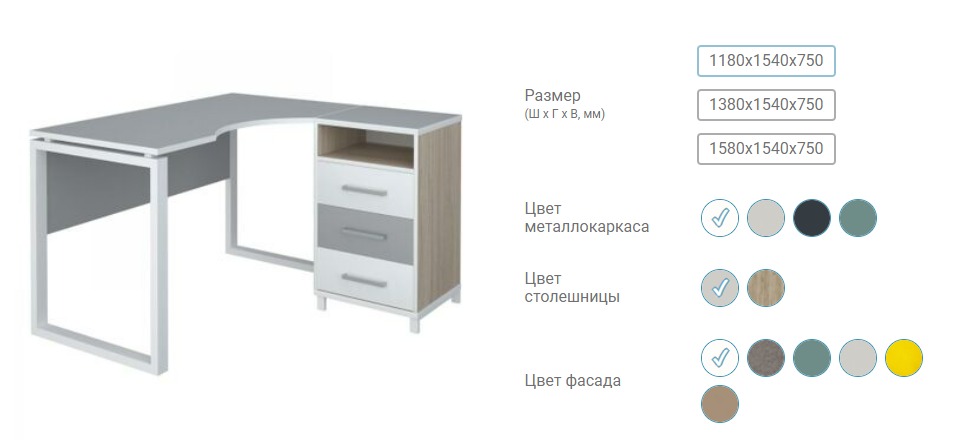 12
Спасибо за внимание.
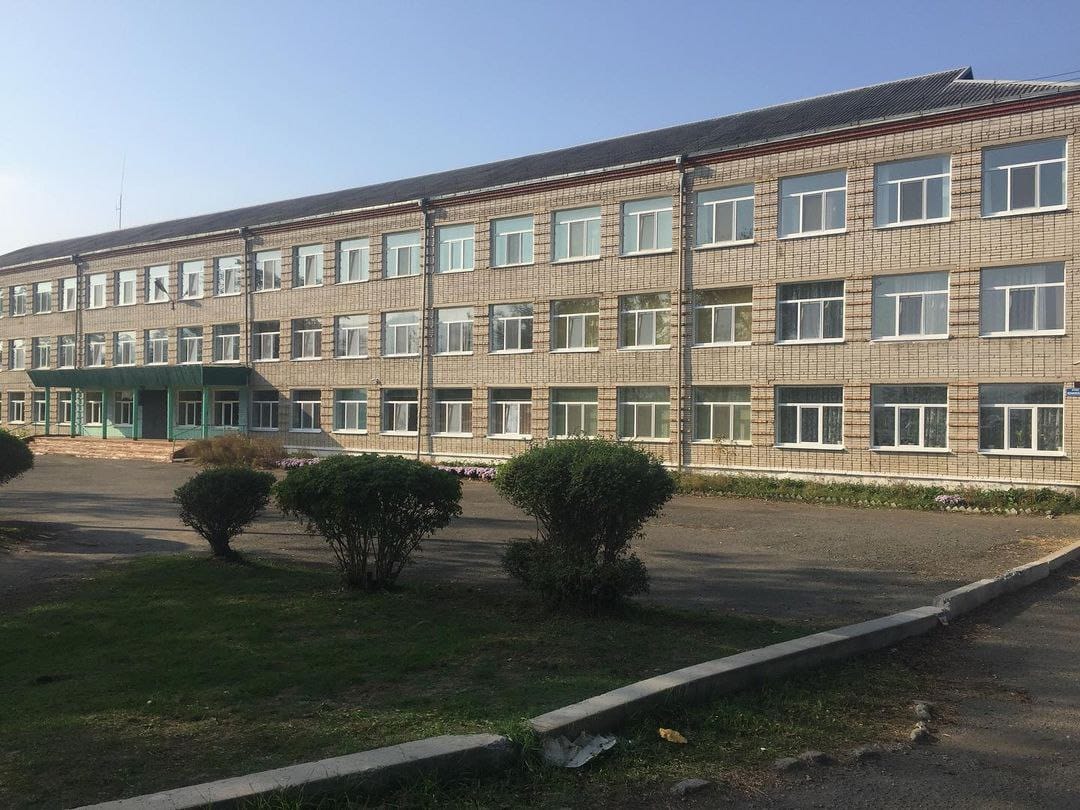 Всё  получится !
13